Угадай слова со звуком К
Чистякова Н.В.
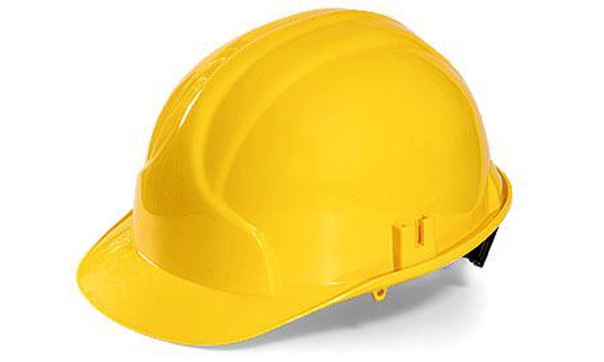 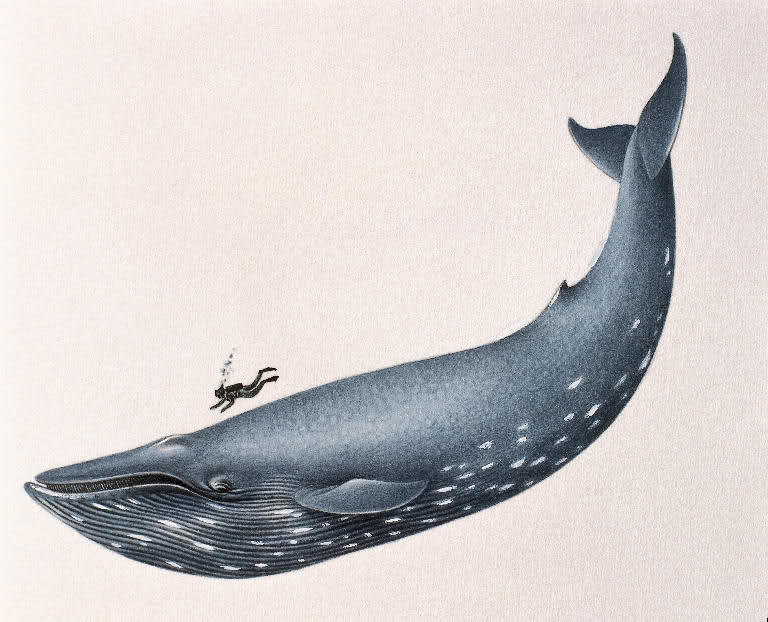 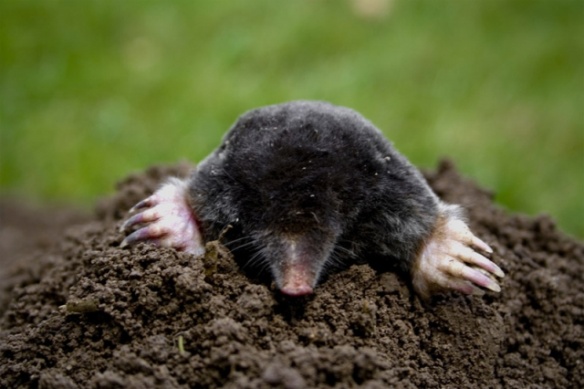 То взрежет волны, словно крейсер,Разгонит их блестящий строй,То, словно вынырнувший гейзер,Сверкнёт дымящейся струёй.
Не верный ответ
Не верный ответ
Не верный ответ
Верно это кит!
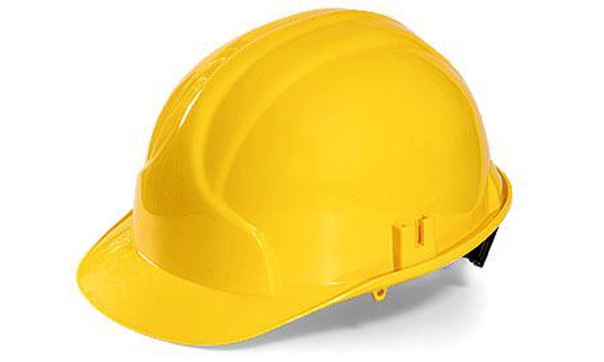 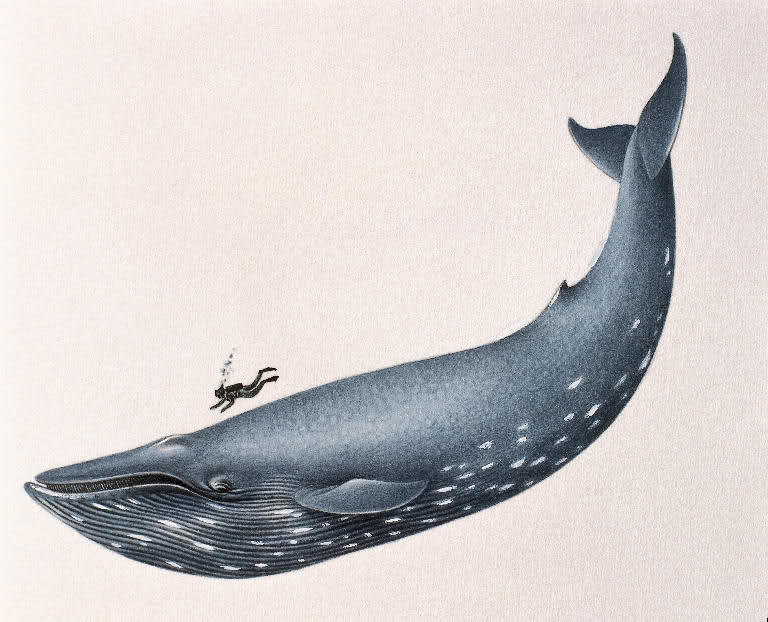 К
и
т
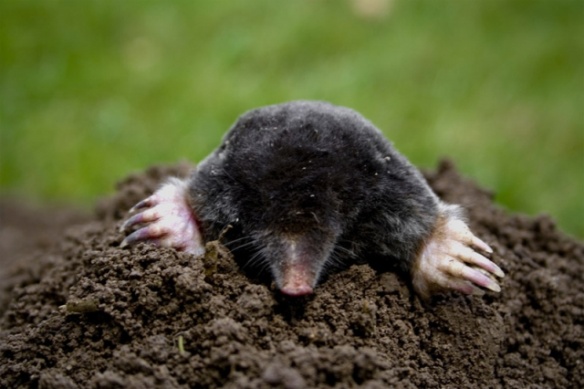 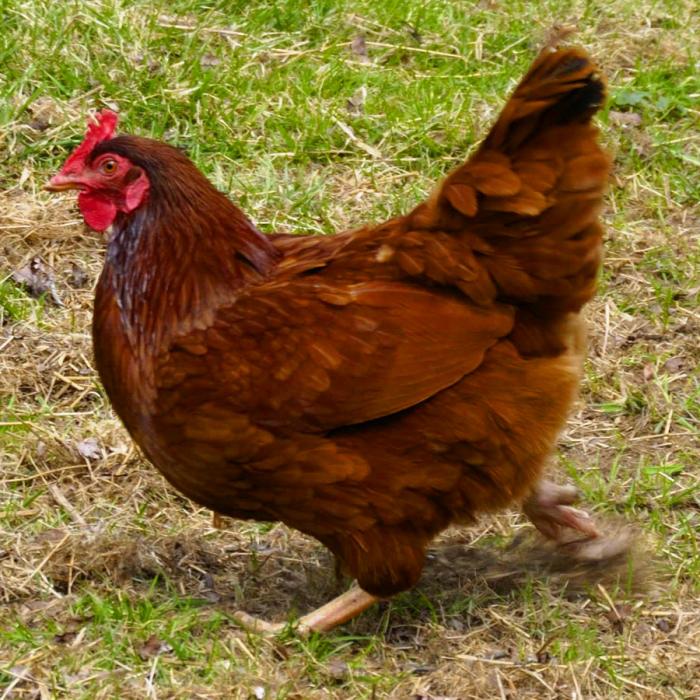 В одежде богатой, А сам слеповатый, Живет без оконца, Не видит он солнца.
Не верный ответ!
Не верный ответ!
Не верный ответ!
Верно это крот!
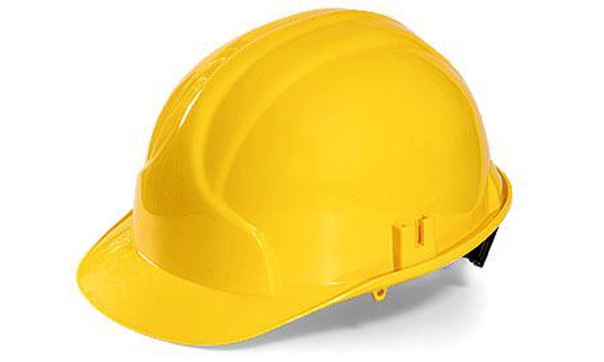 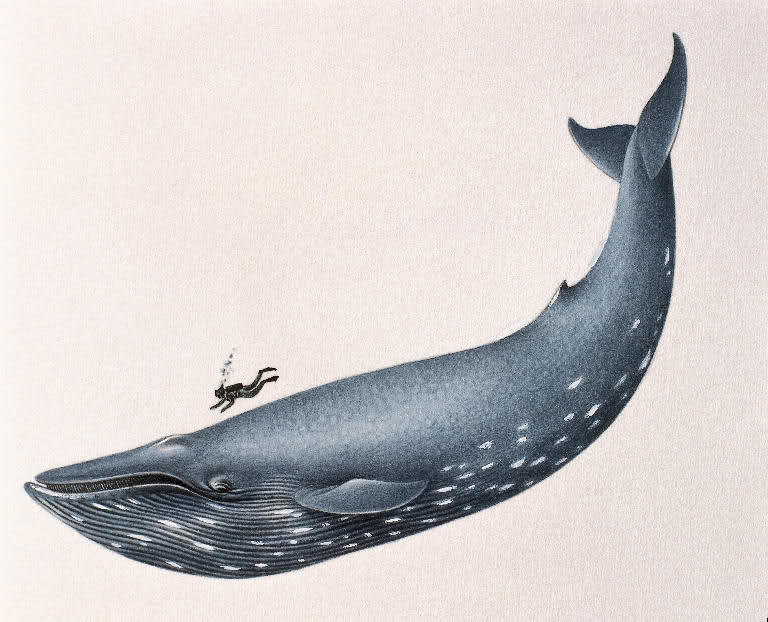 к
и
т
к
р
о
т
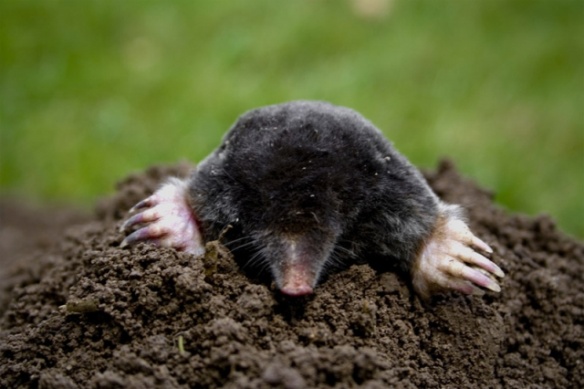 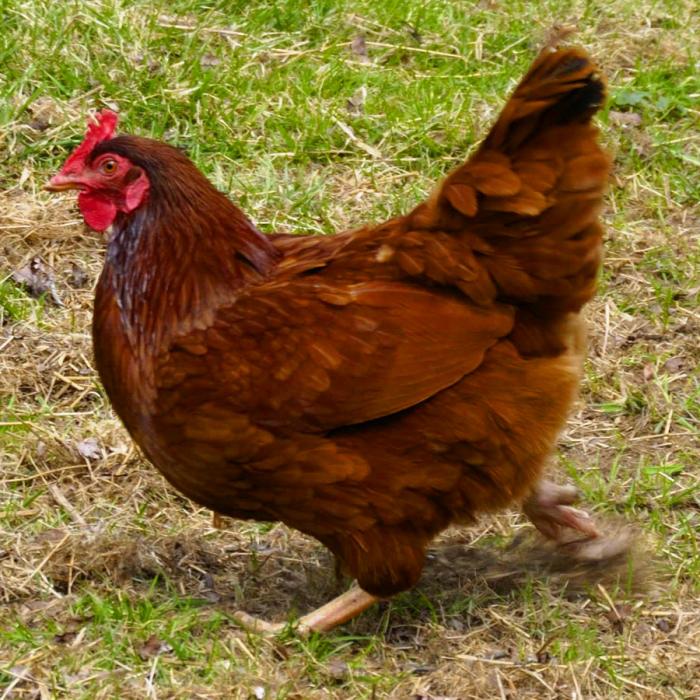 Что одевают строители на голову для  безопасности?
Не верный ответ!
Верно это каска!
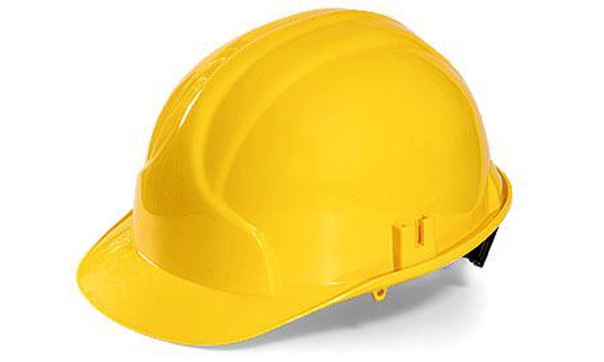 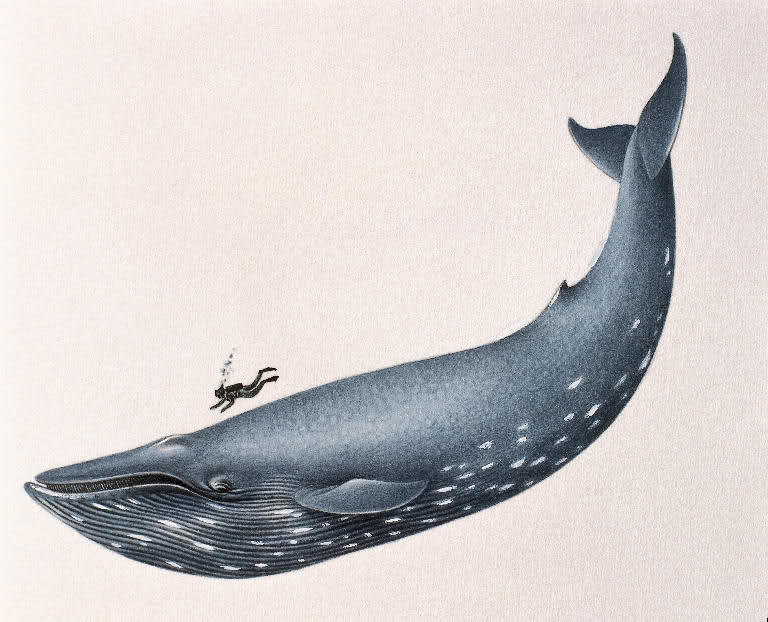 к
и
т
к
р
о
т
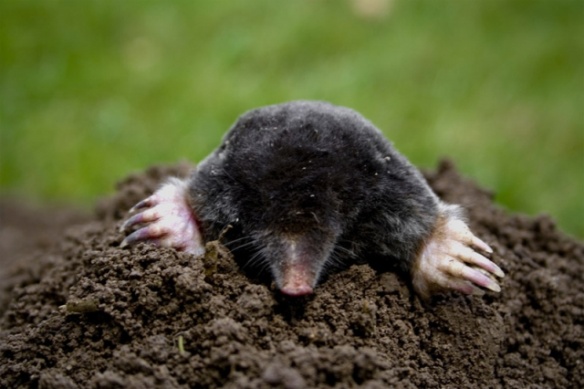 к
а
с
к
а
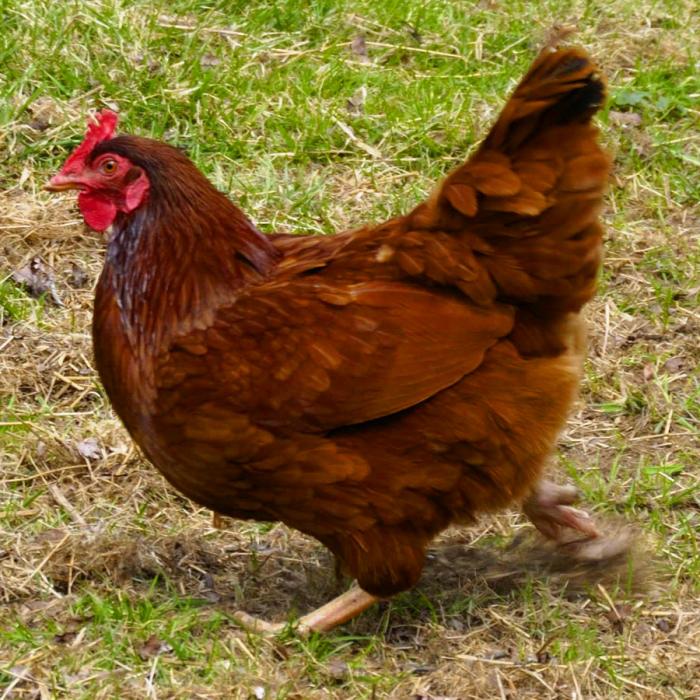 Клохчет, квохчетДетей созывает, Всех под крыло собирает.
Не верный ответ!
Верно это курица!
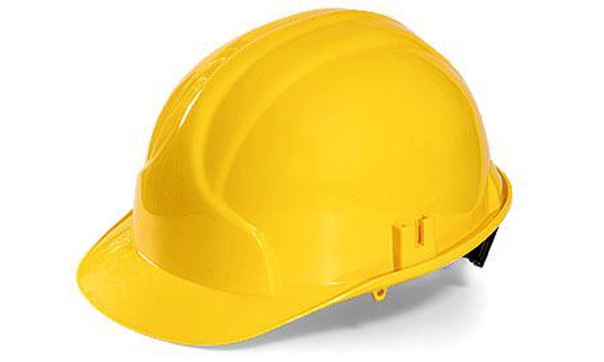 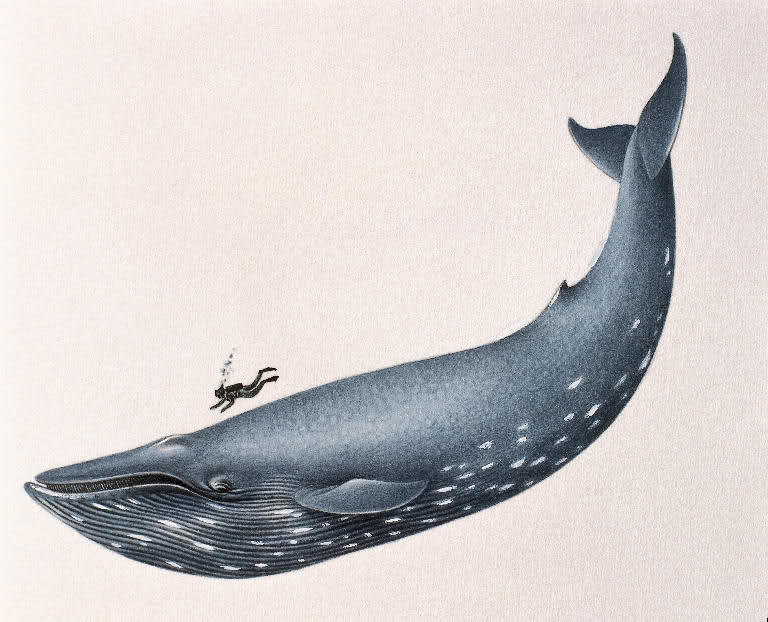 к
и
т
к
р
о
т
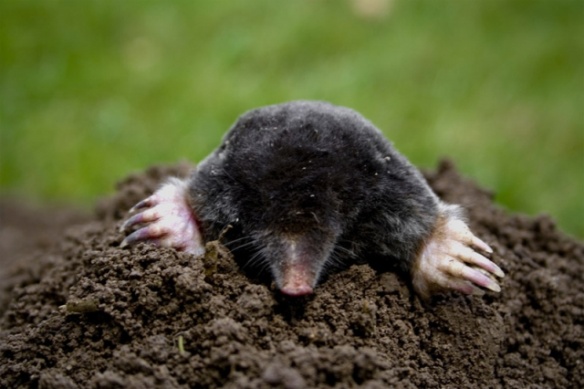 к
а
с
к
а
к
у
р
и
ц
а
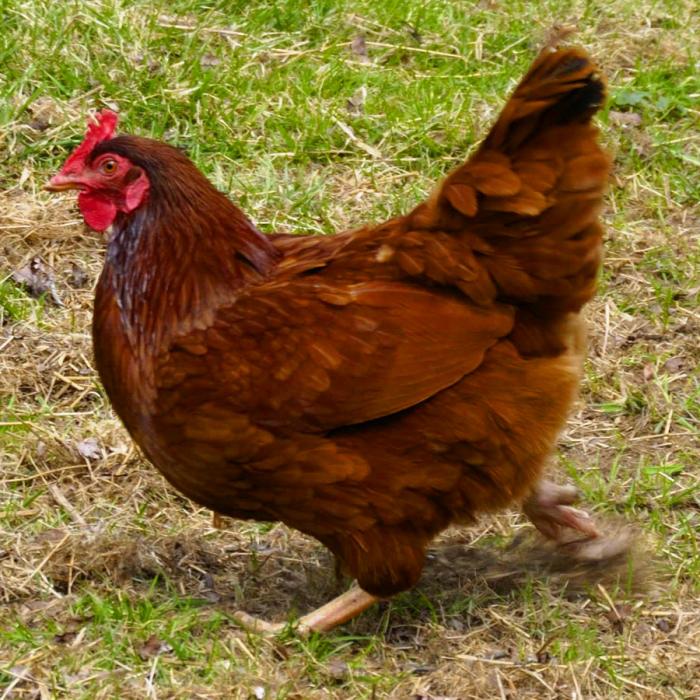 Молодец!